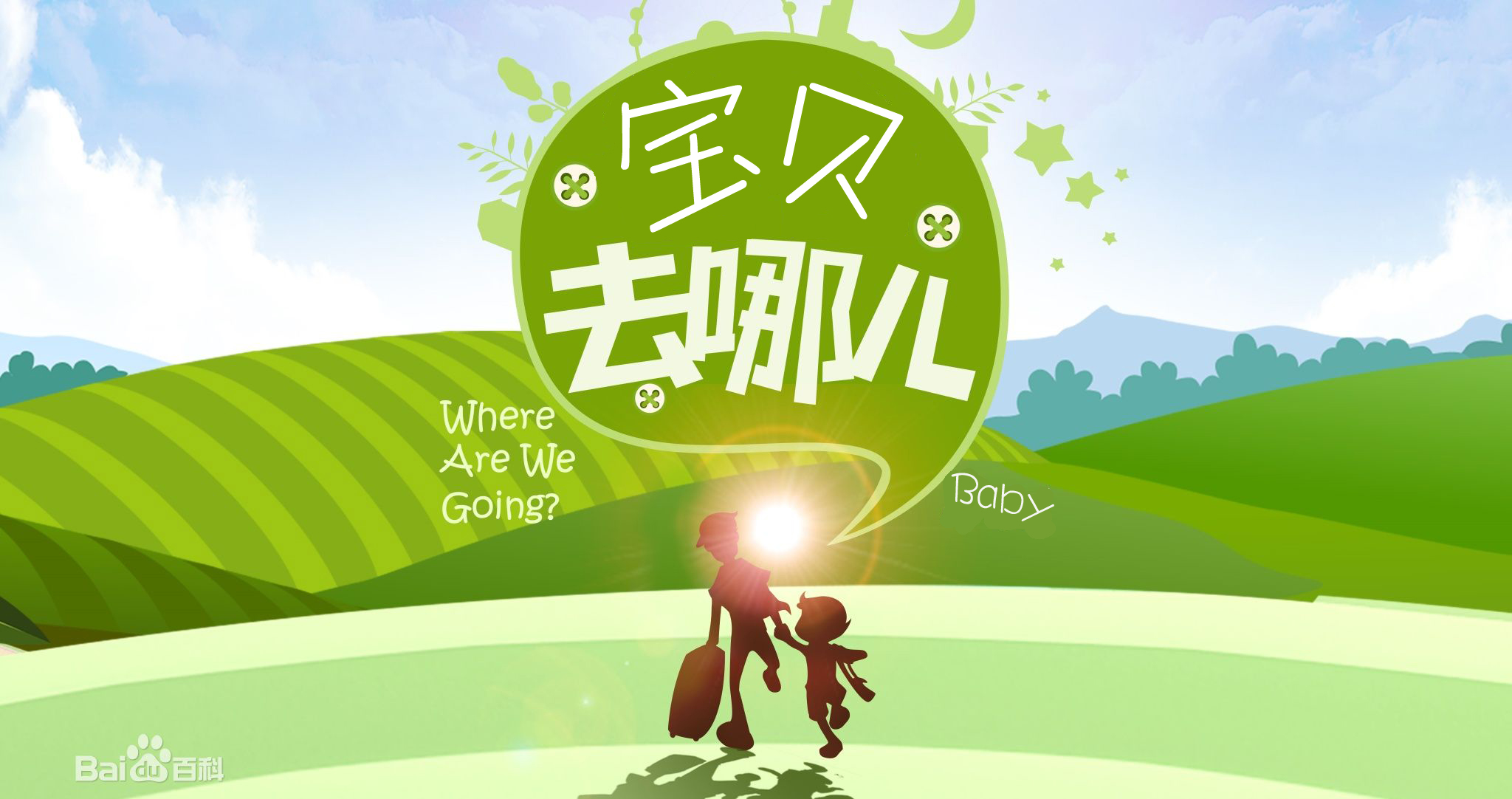 两岸生育率比较
来源：Central Intelligence Agency
https://www.cia.gov/library/publications/the-world-factbook/rankorder/2127rank.html
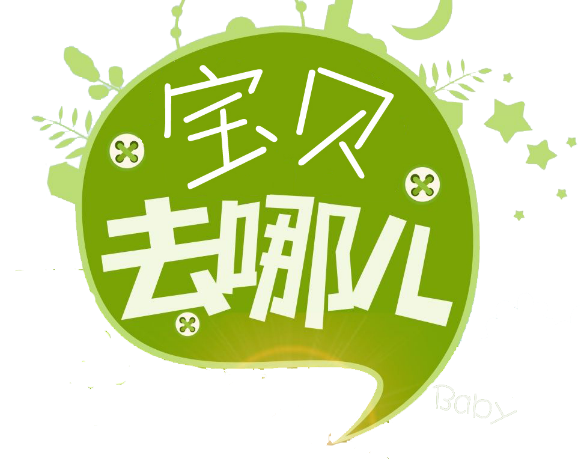 大陆夫妻
台湾夫妻
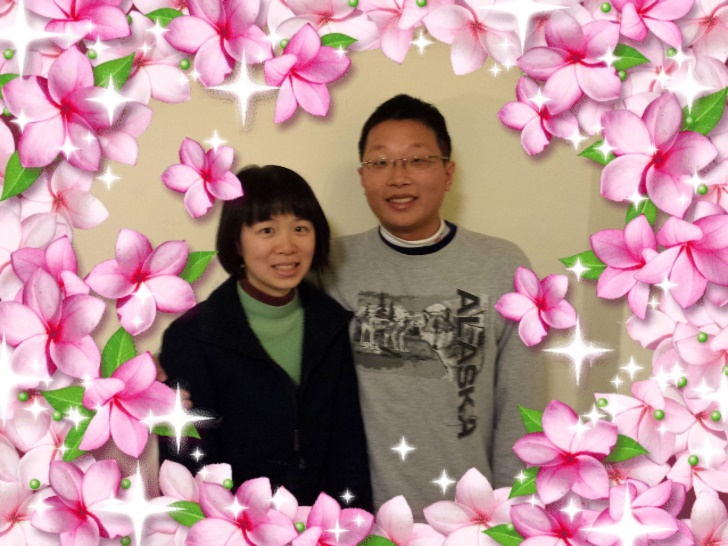 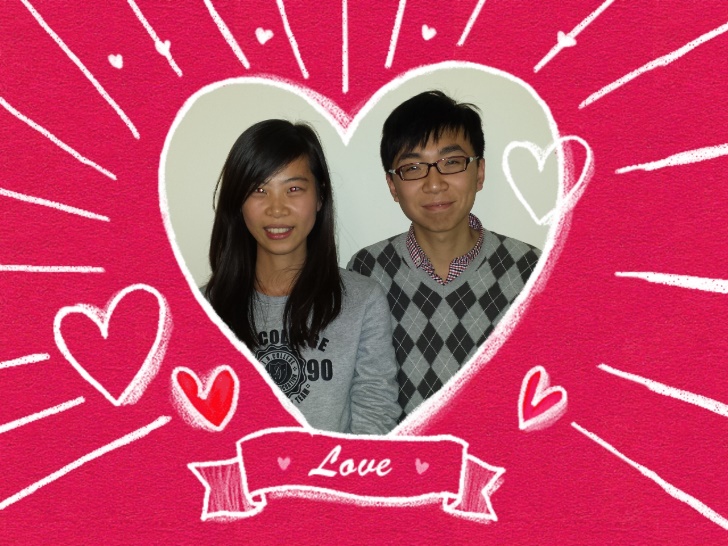 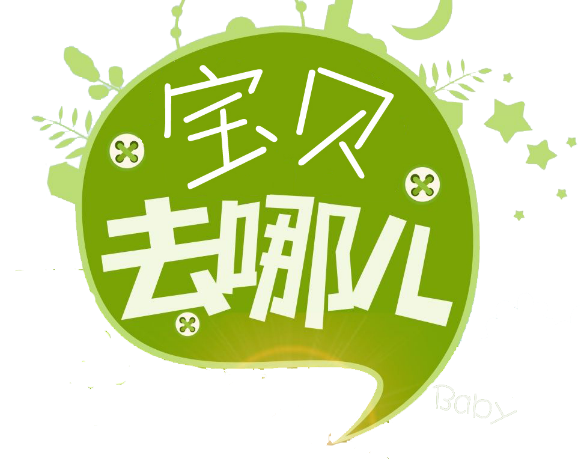 生不生？
生育因素考虑
台湾
大陆
传宗接代
开放二胎
传宗接代
育儿补贴
生育
育儿成本高
经济不景气
育儿成本高
不想破坏现有生活
不生育
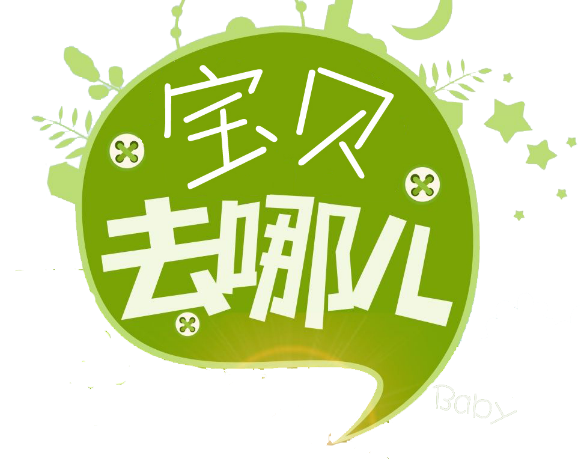 经过了艰苦的思想斗争，两对夫妇终于决定要生一个小Baby啦~~~
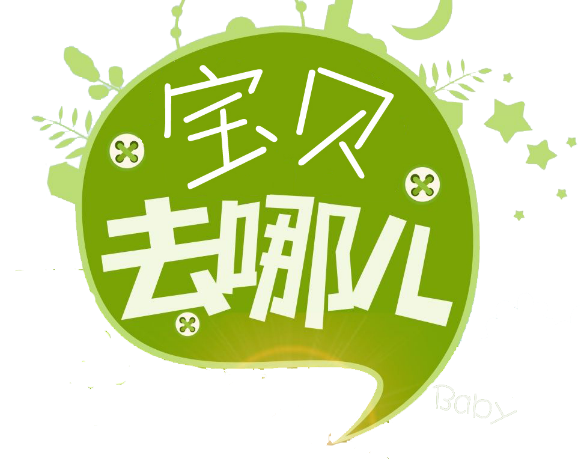 去哪生？
生育地点考虑
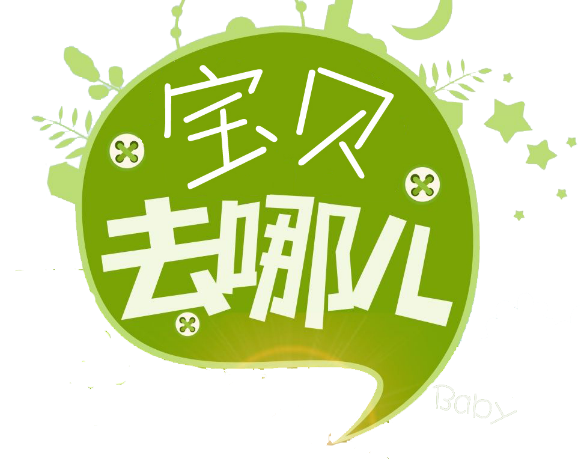 怎样生？
生娃方式大不同
相同和不同之处
共性
两岸生育率均显著低于世界平均水平（1.55， 1.11， 2.47）
相似的考虑：育儿成本、教育、民间习俗……
差异
大陆的生育率高于台湾
大陆有计划生育政策，台湾有生育鼓励
台湾家庭对香港没有特别的偏好
台湾的就医制度更加合理和人性化
总结
相似的文化背景，使得两岸在生育观念和行为上有着一些共通的地方；但环境与政策的不同，又让两岸呈现出一定的差异性